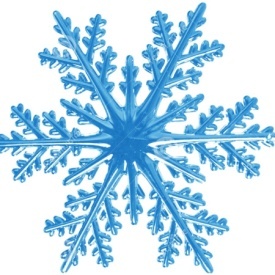 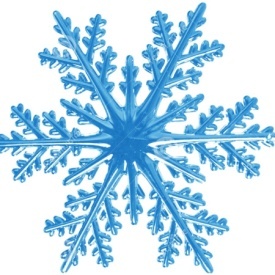 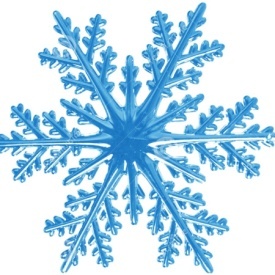 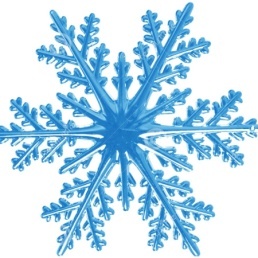 Акция«Новогодние окна»МАДОУ ЦРР №7подготовительная группа №6
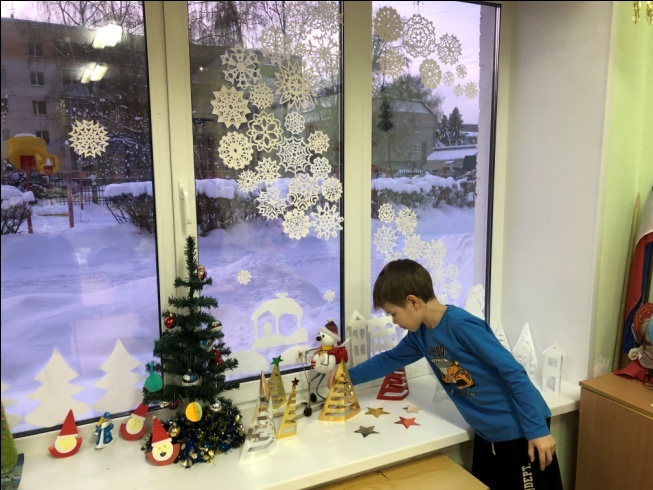 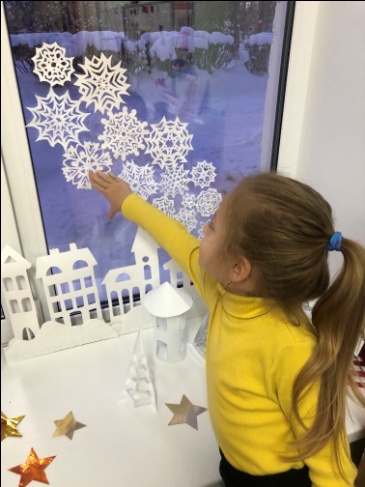 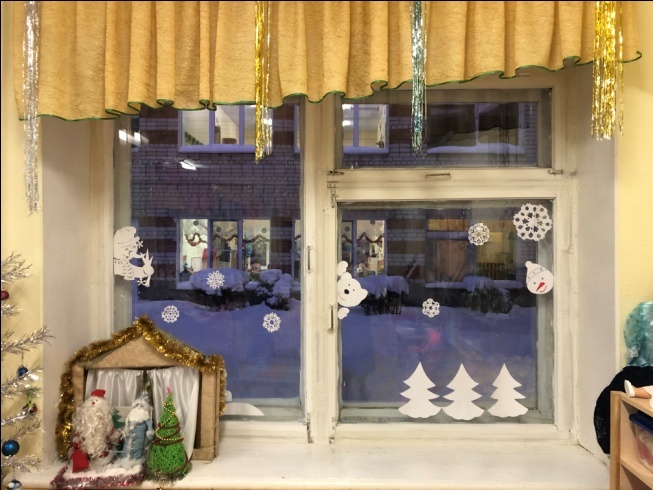 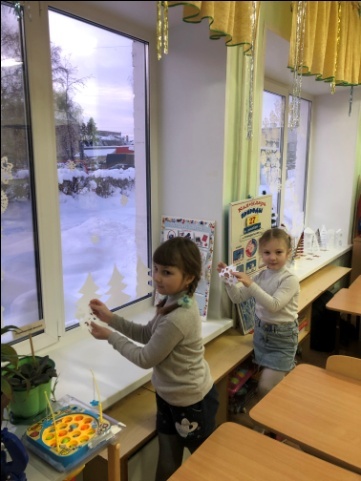 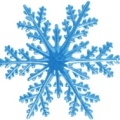 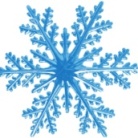 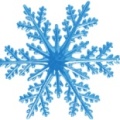 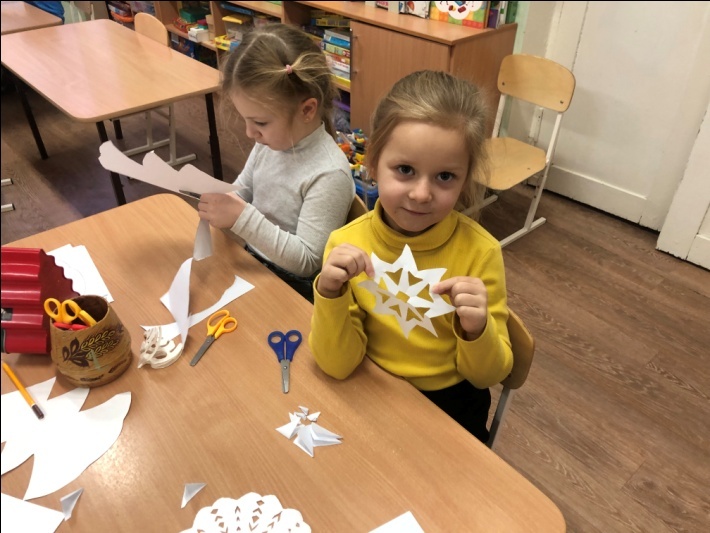 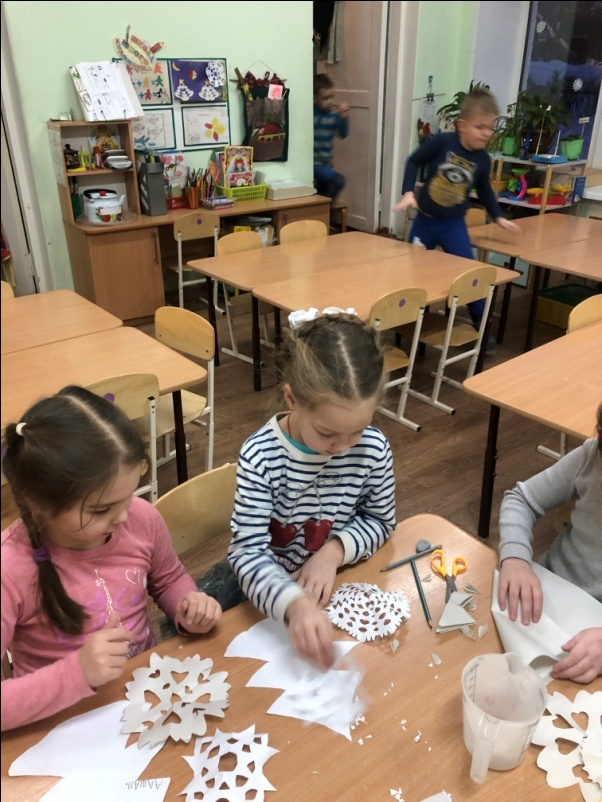 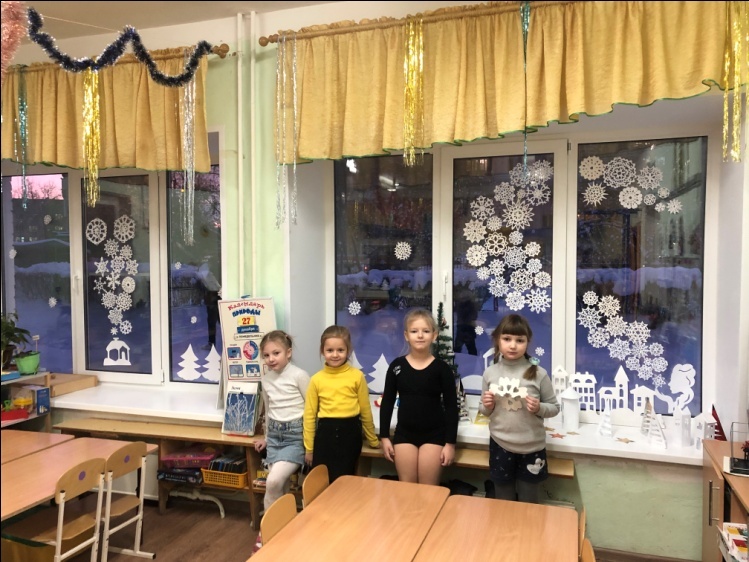 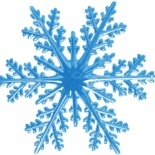 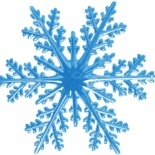 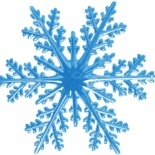 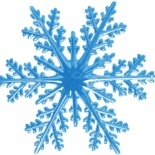 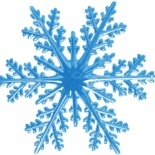 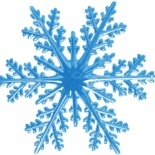